Welcome to St Luke’s Park Primary School
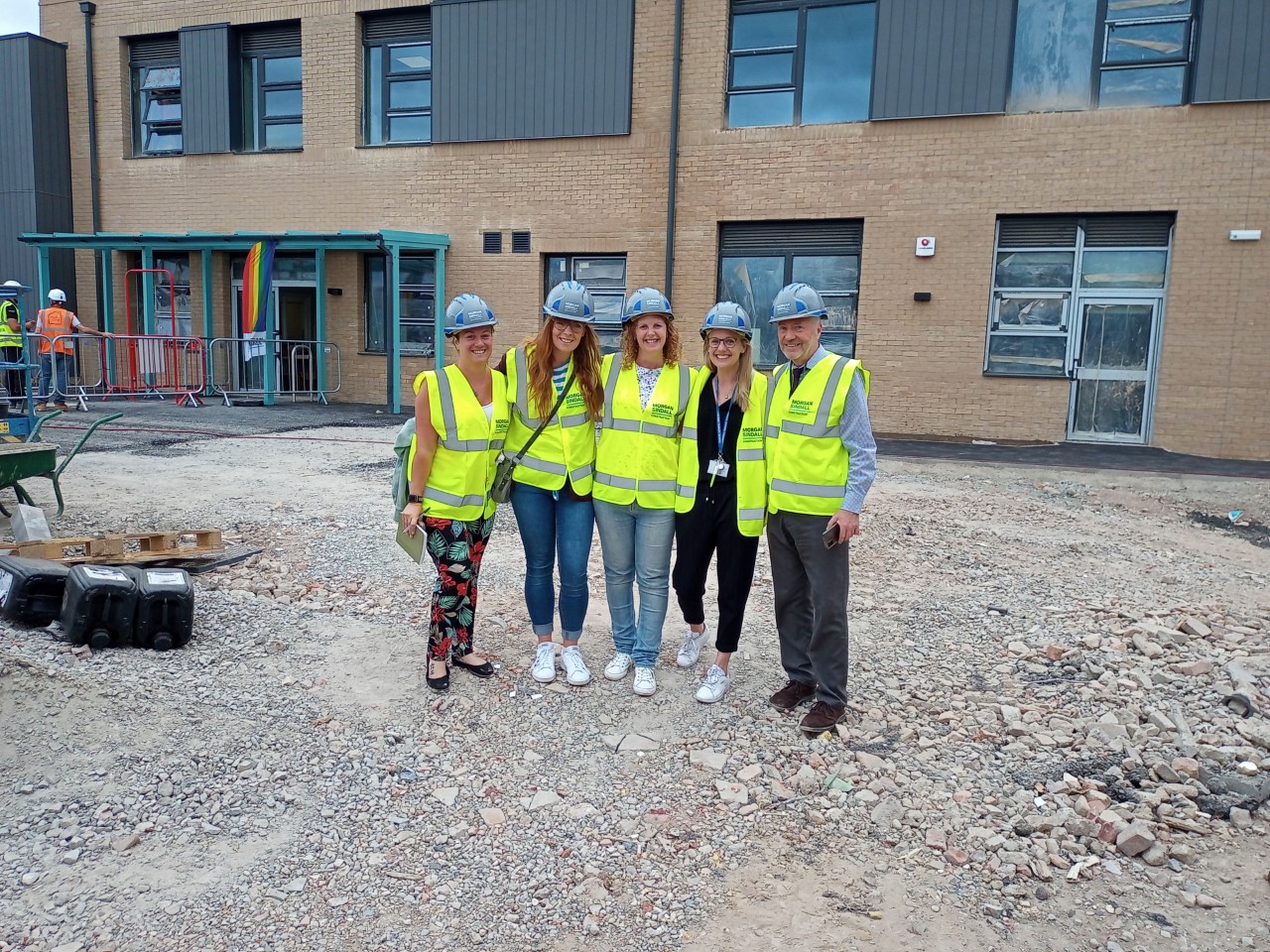 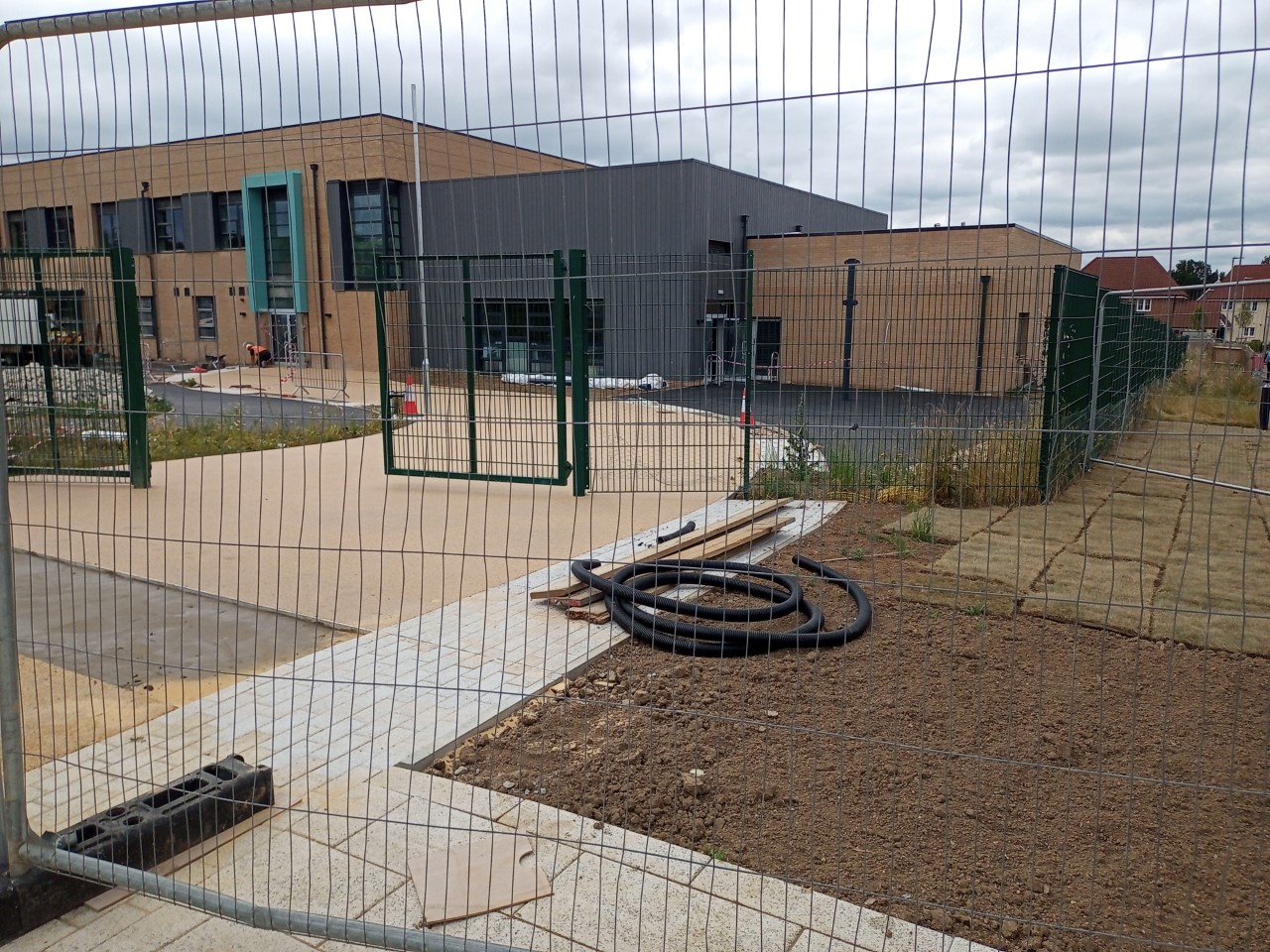 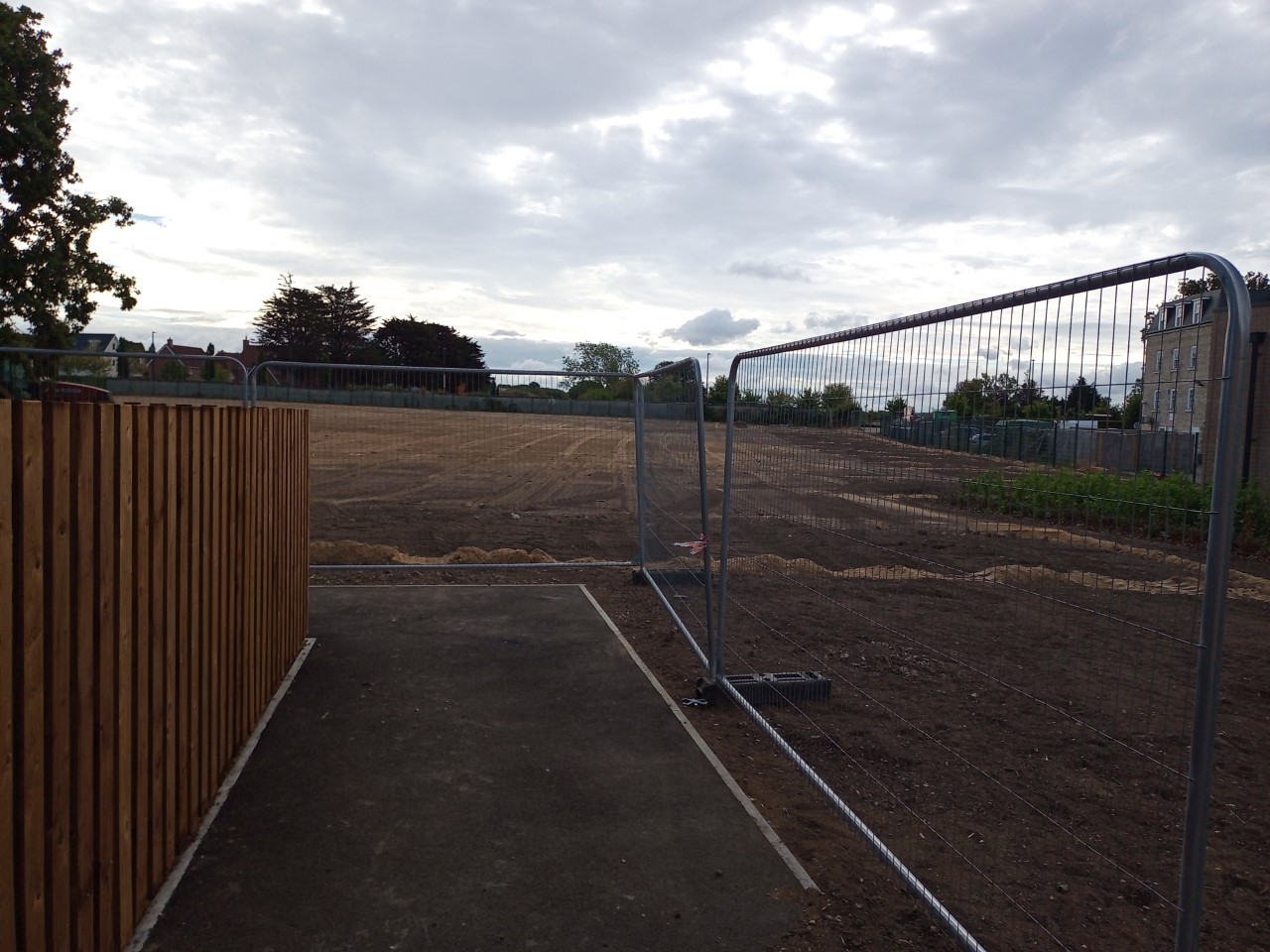 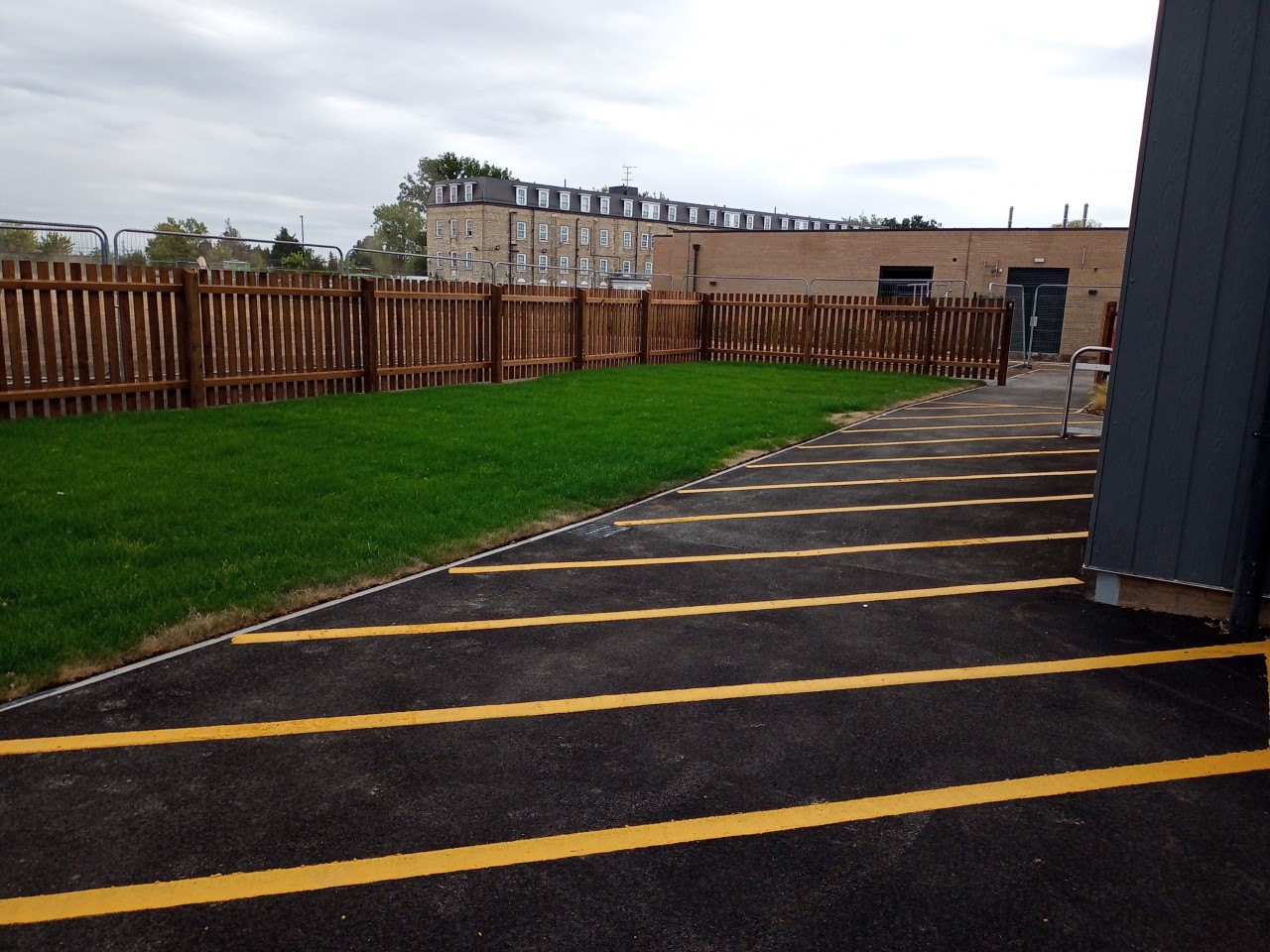 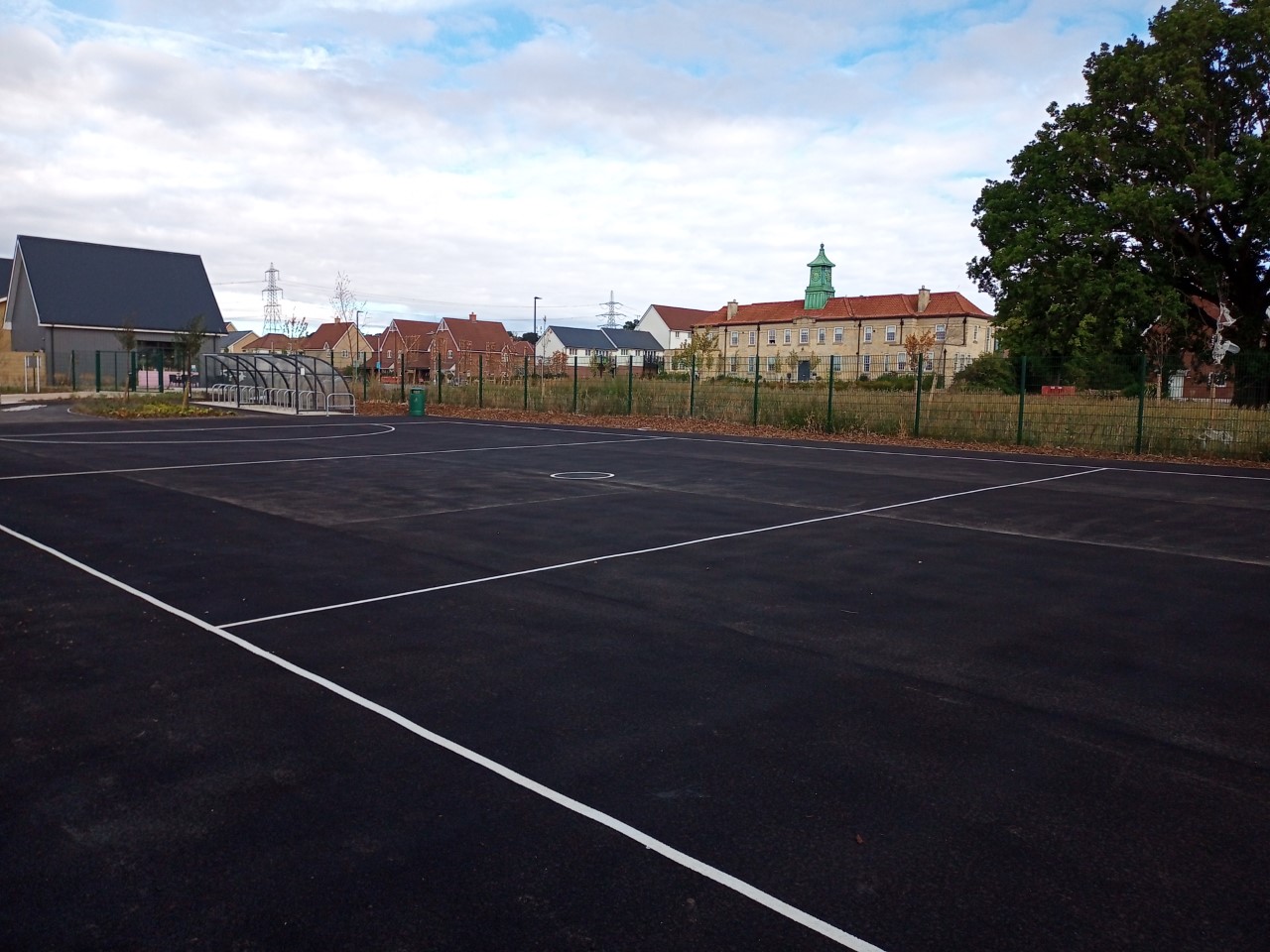 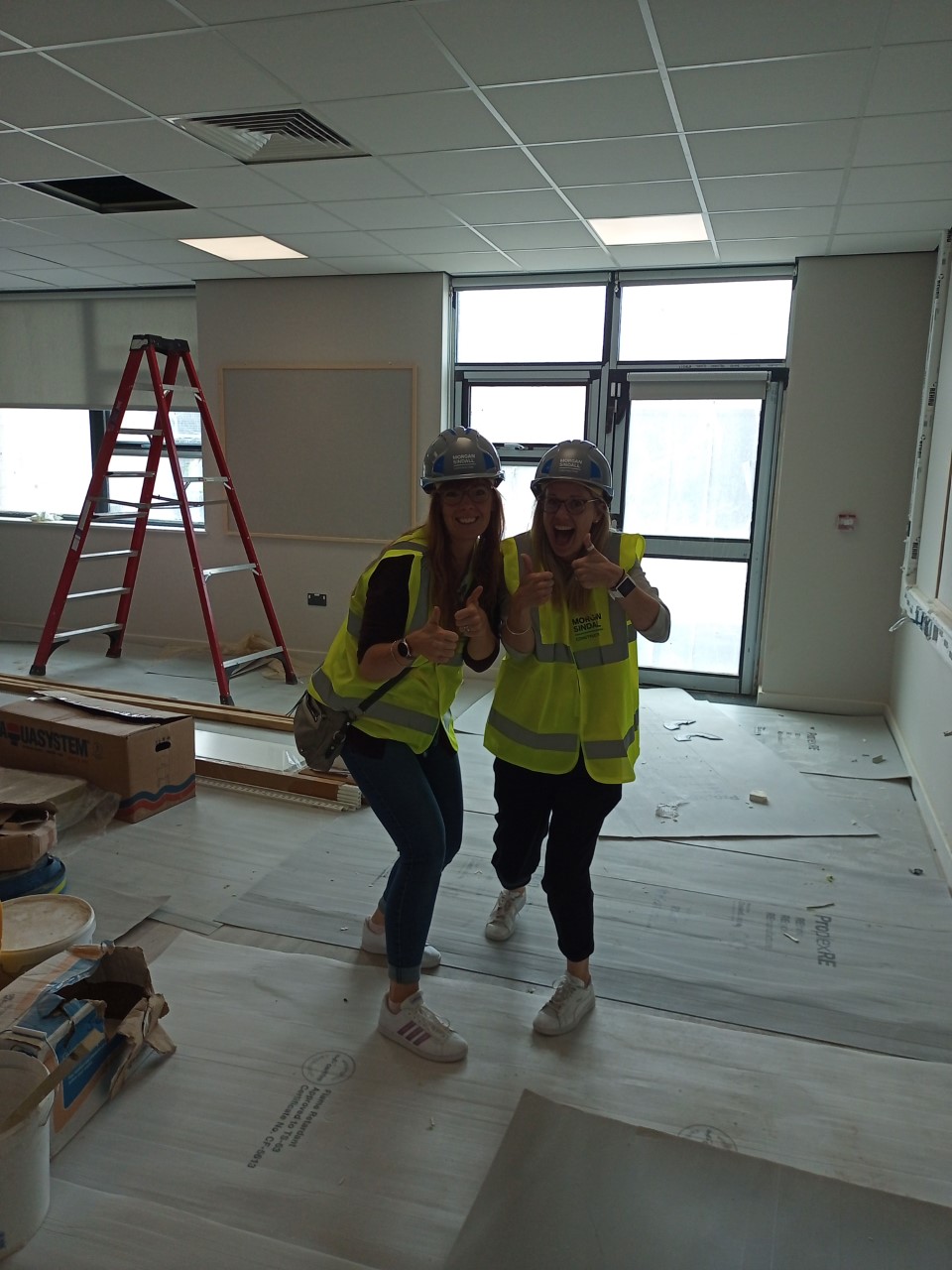 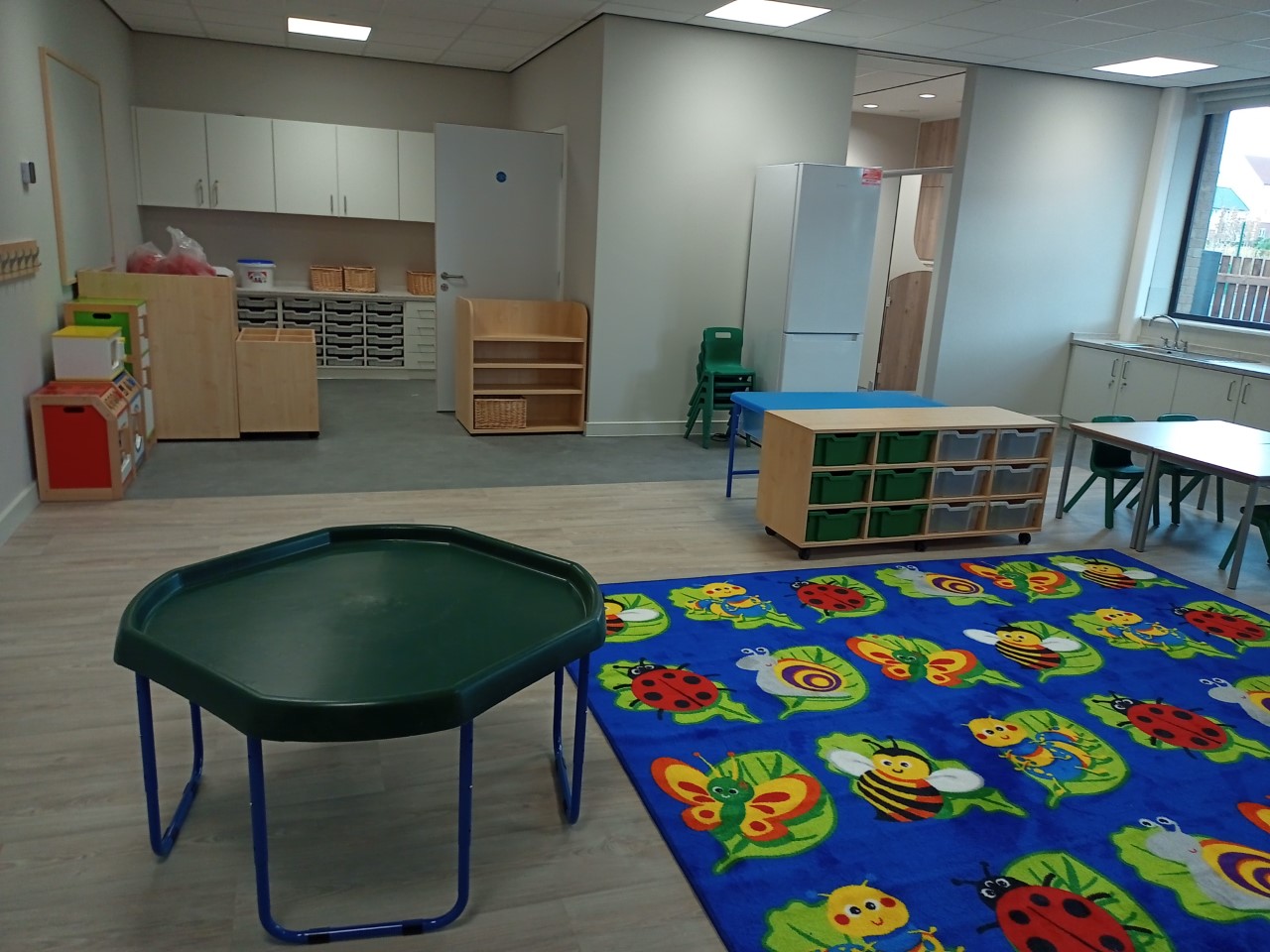 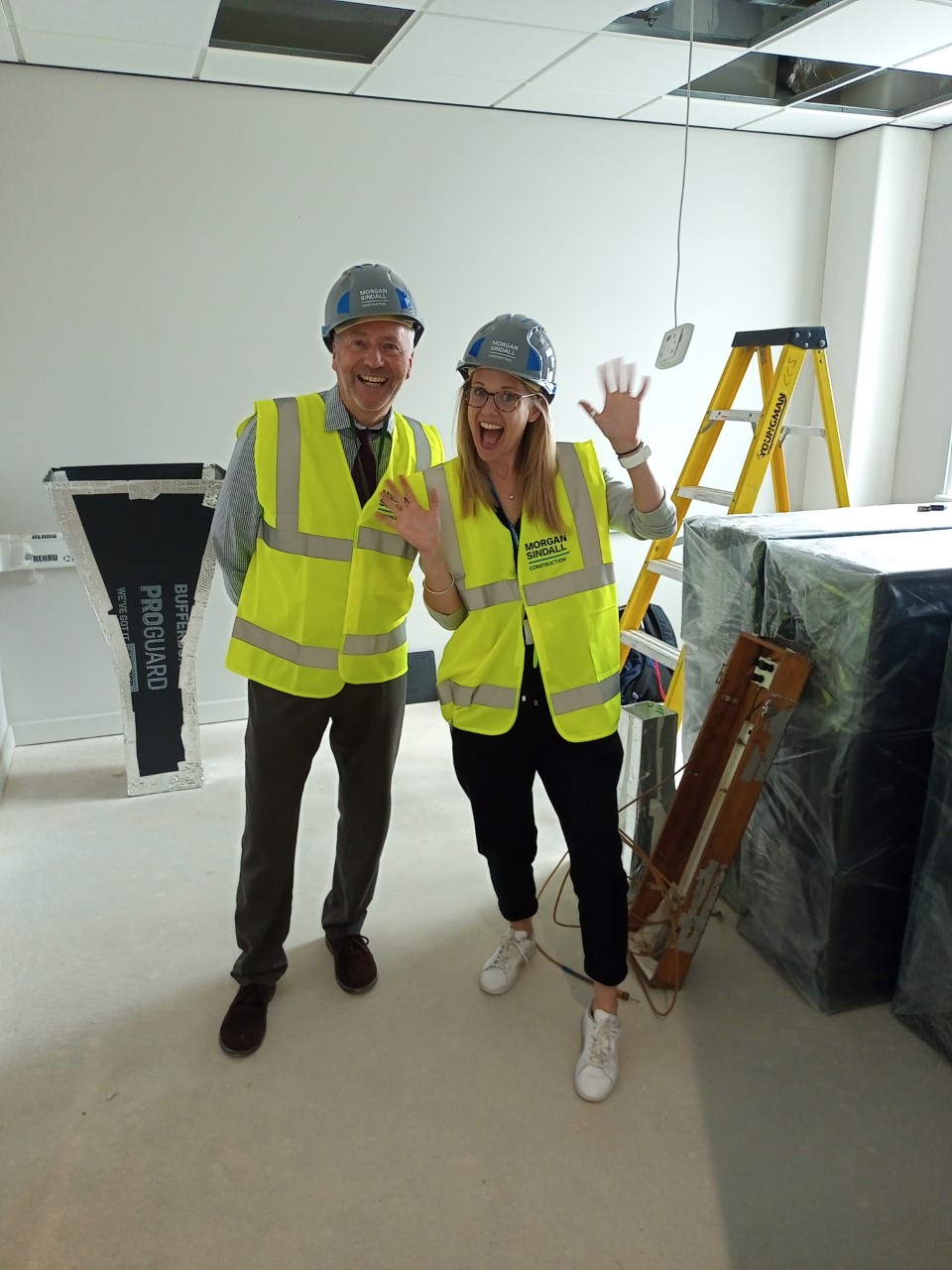 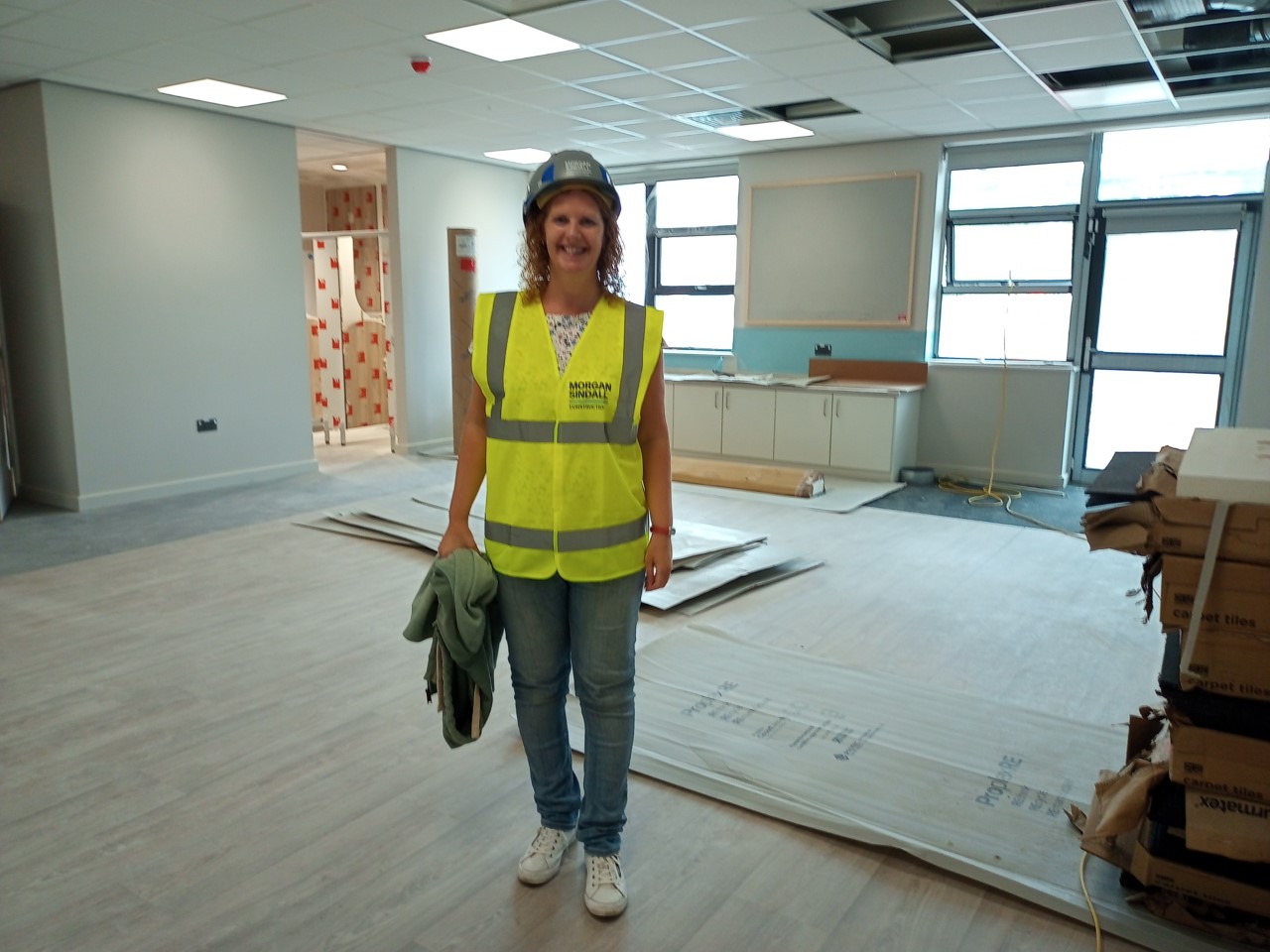 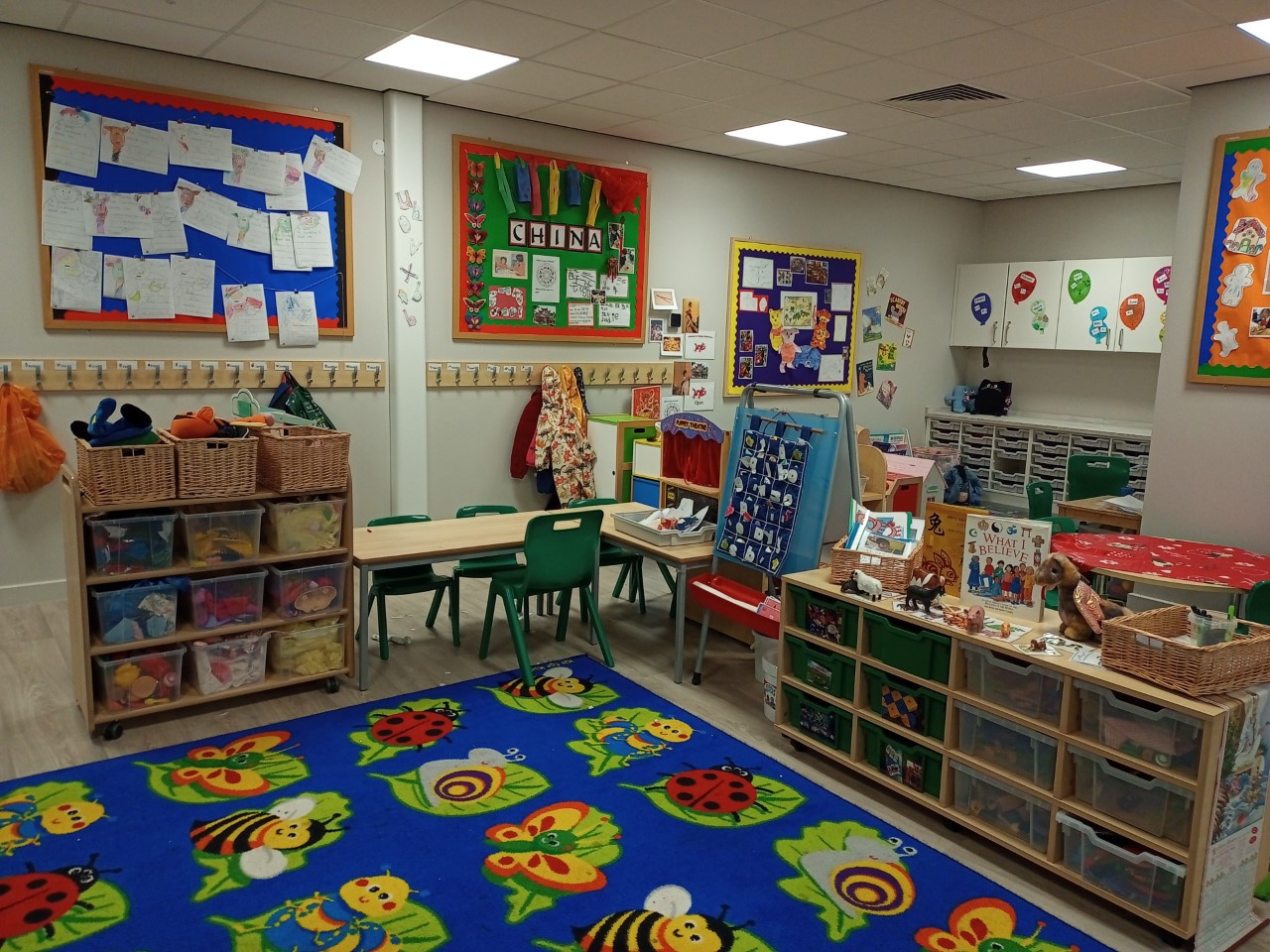 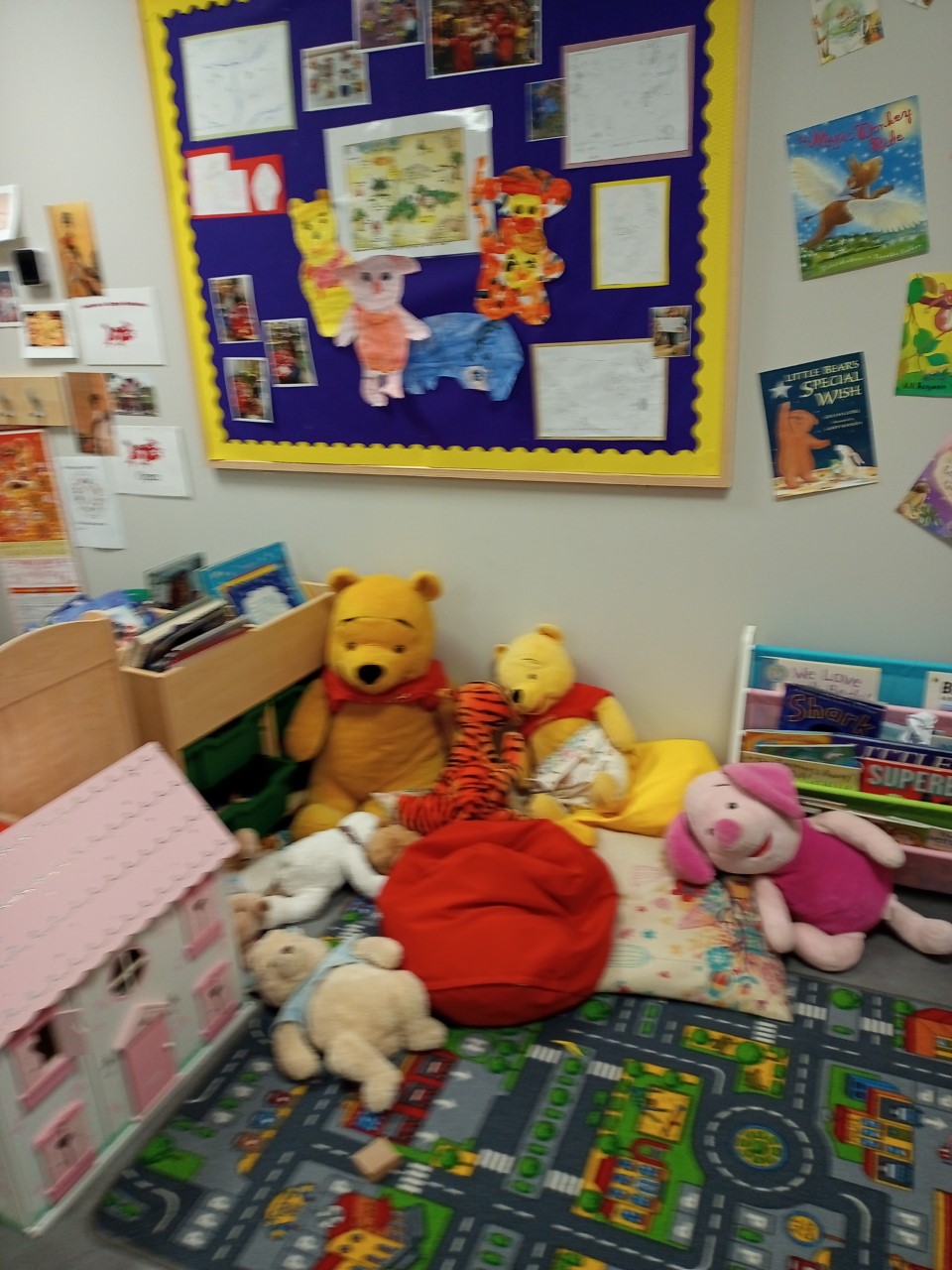 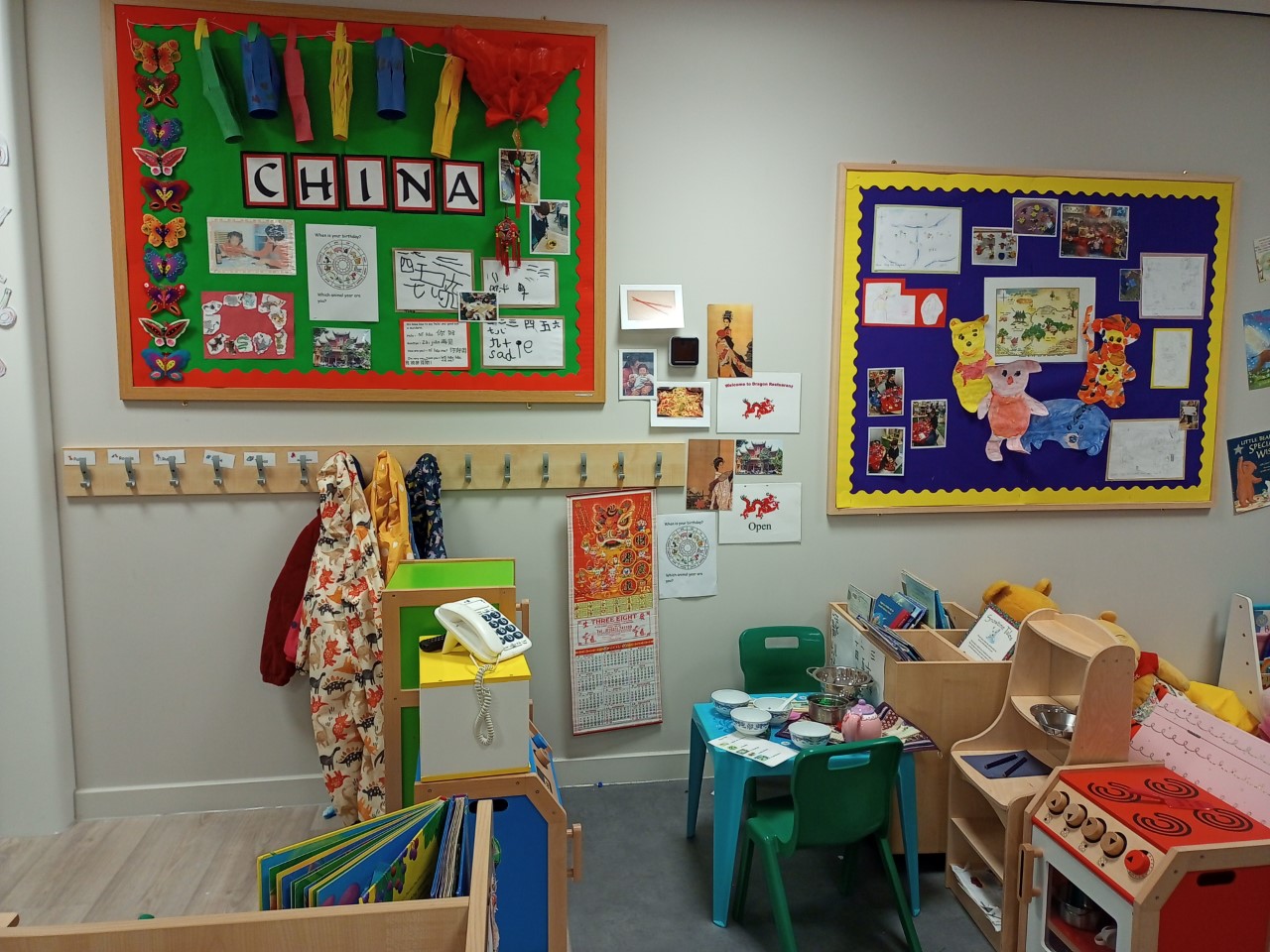 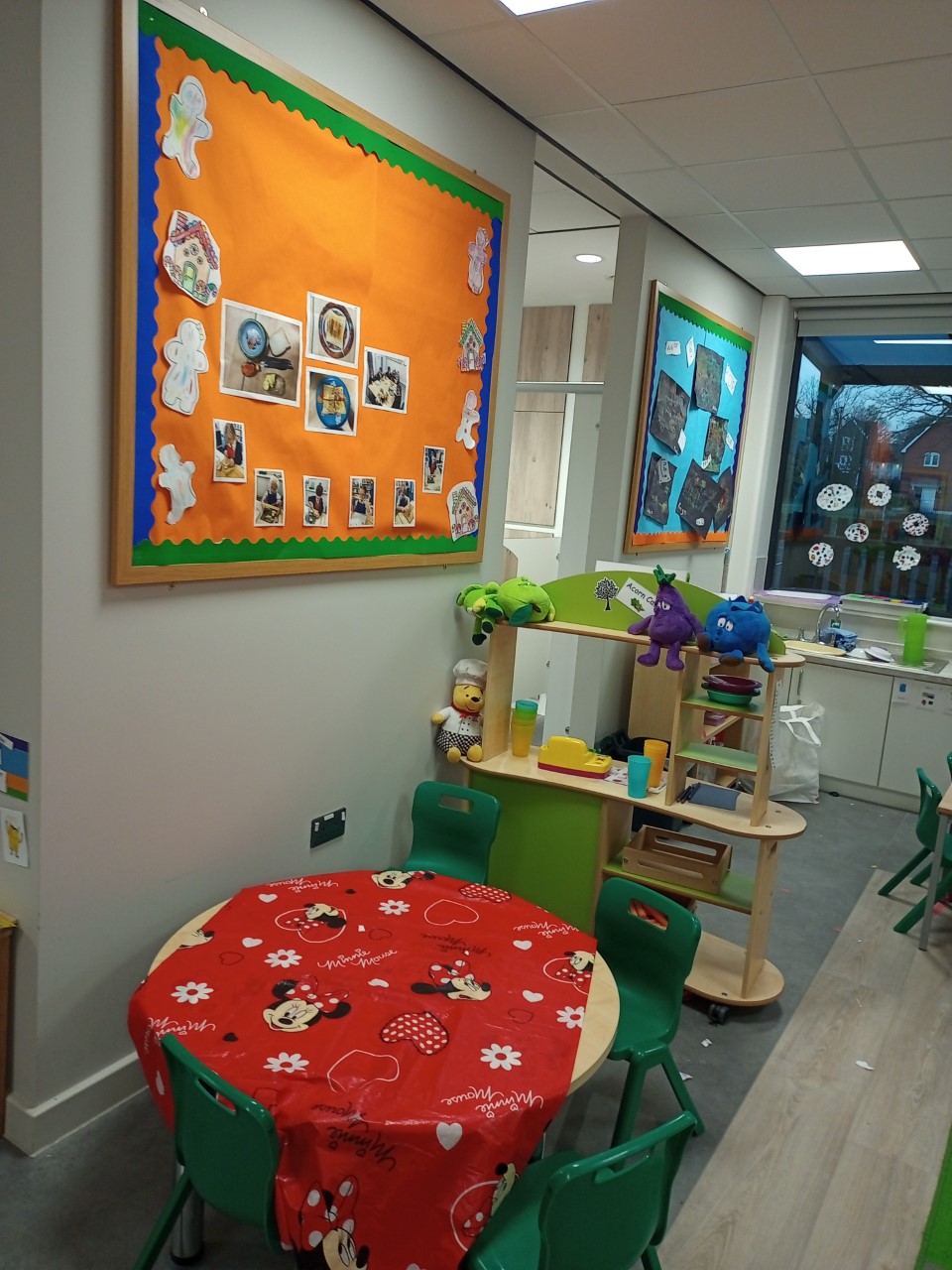 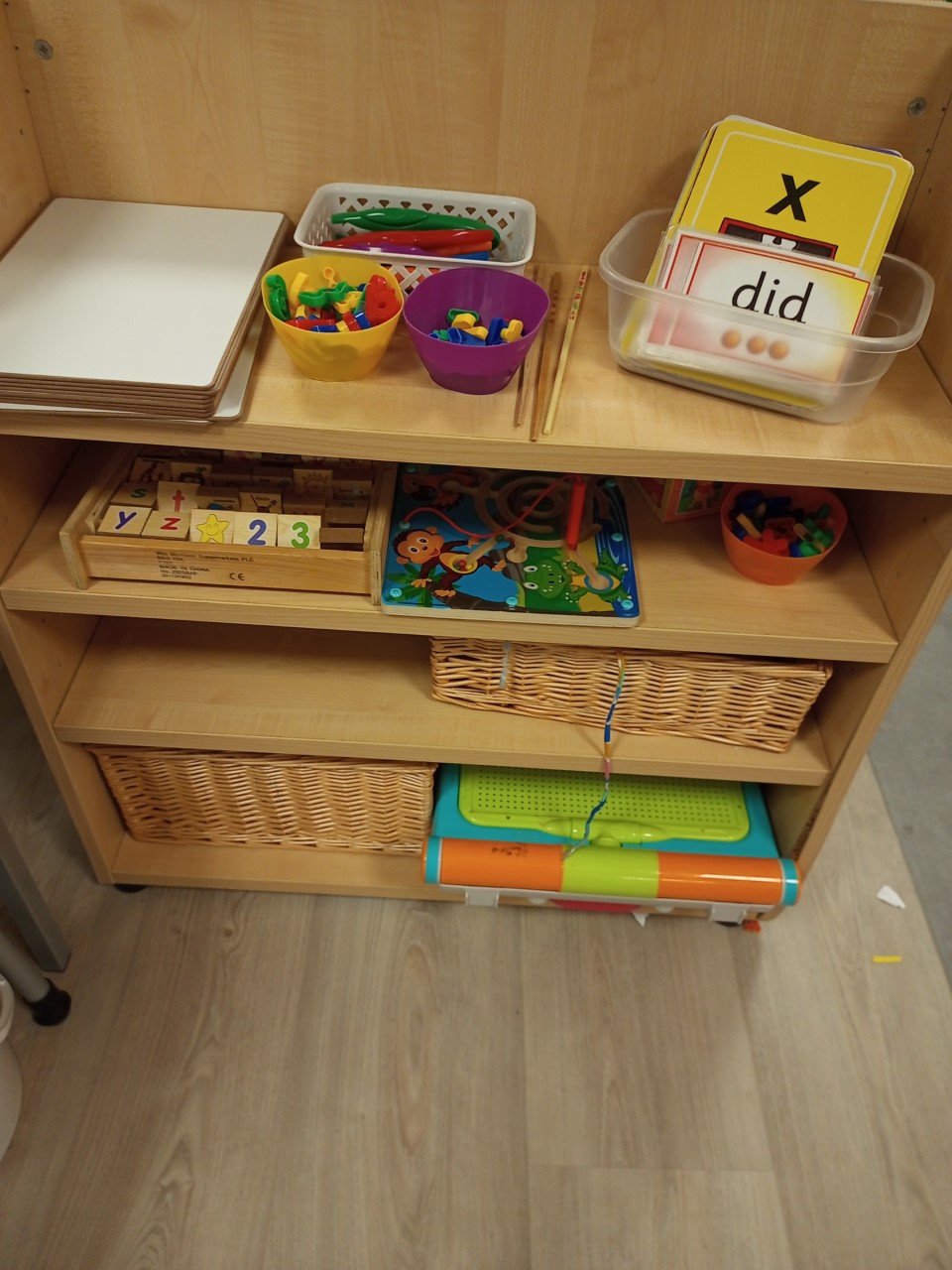 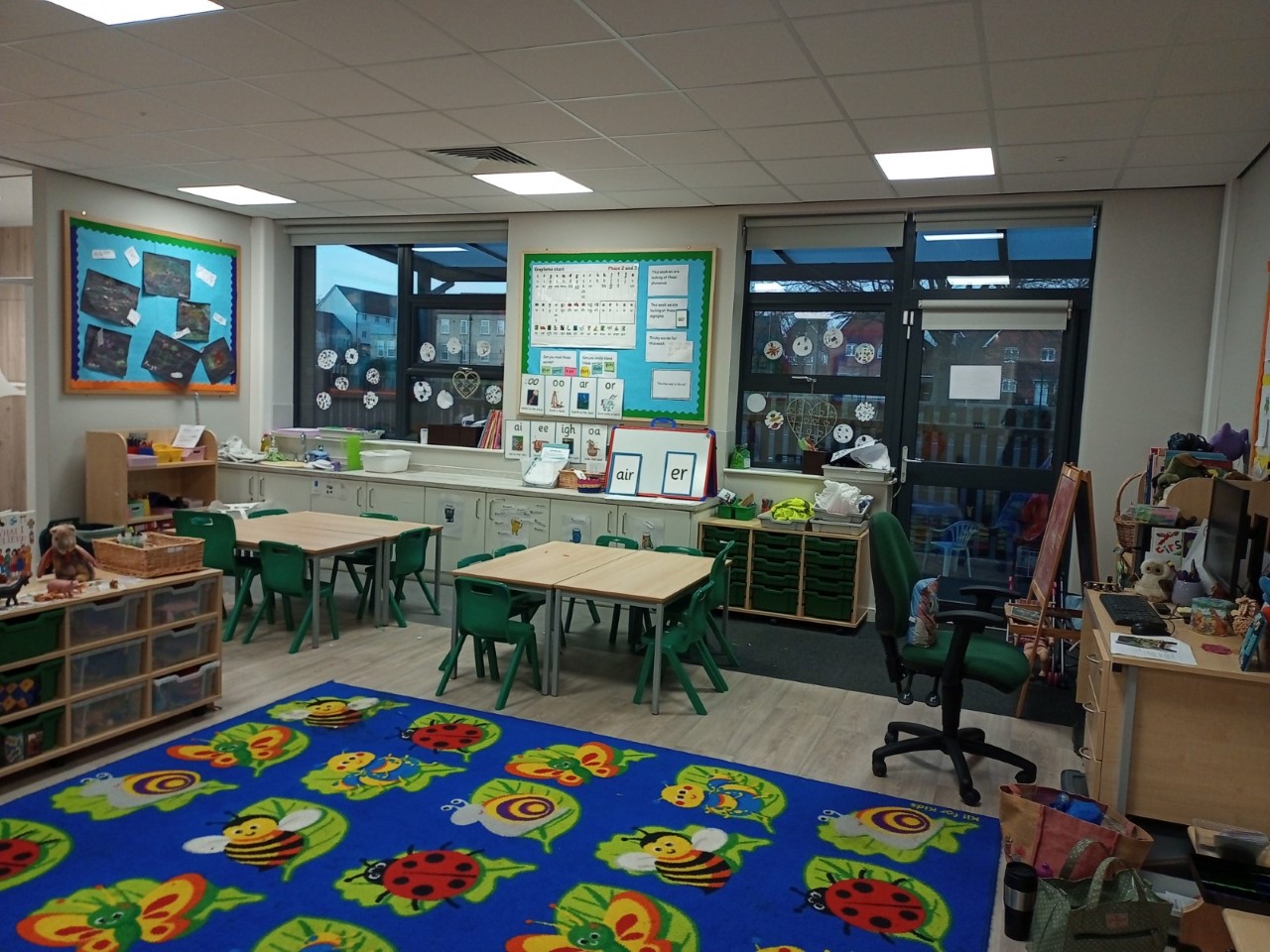 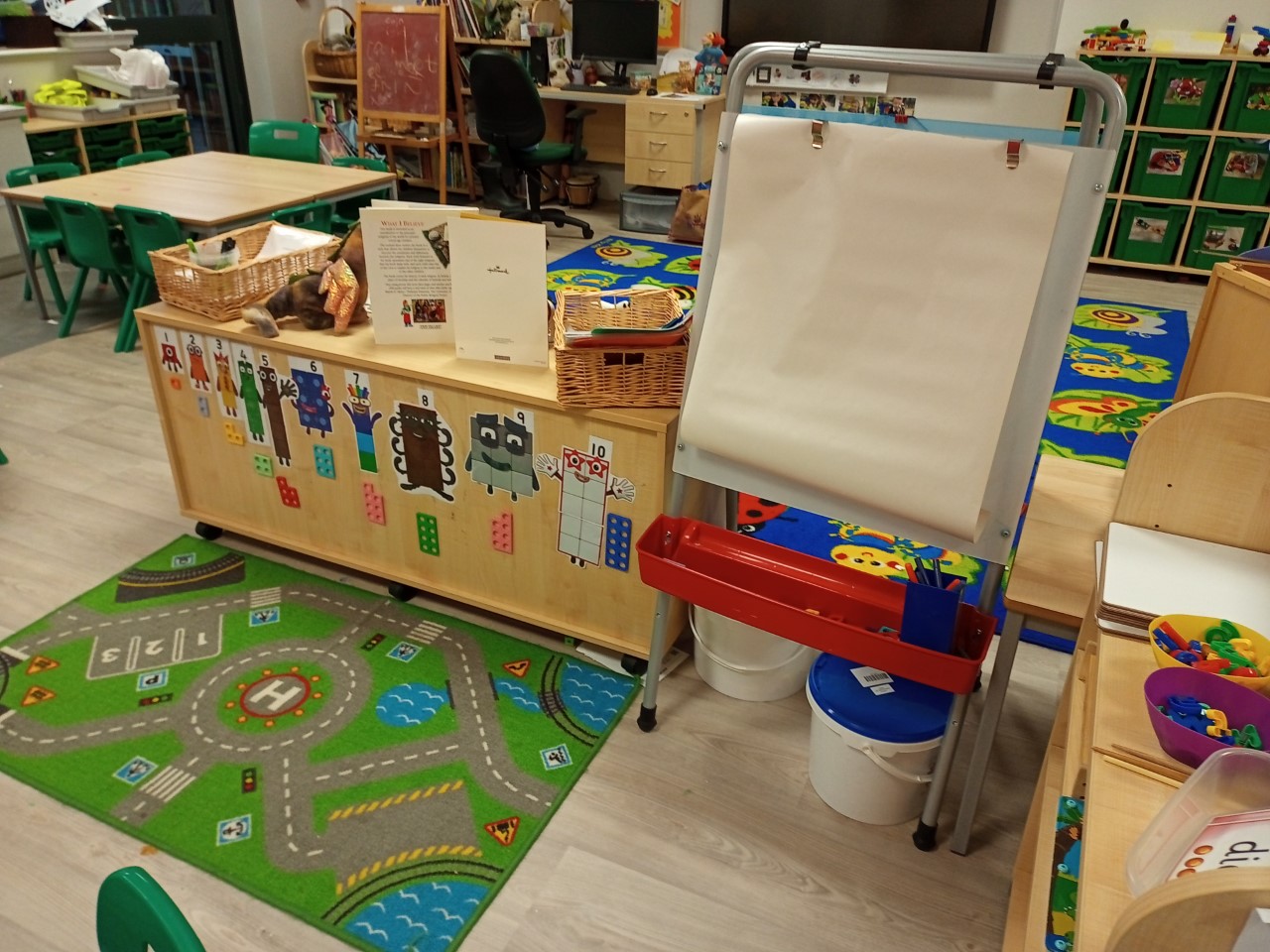 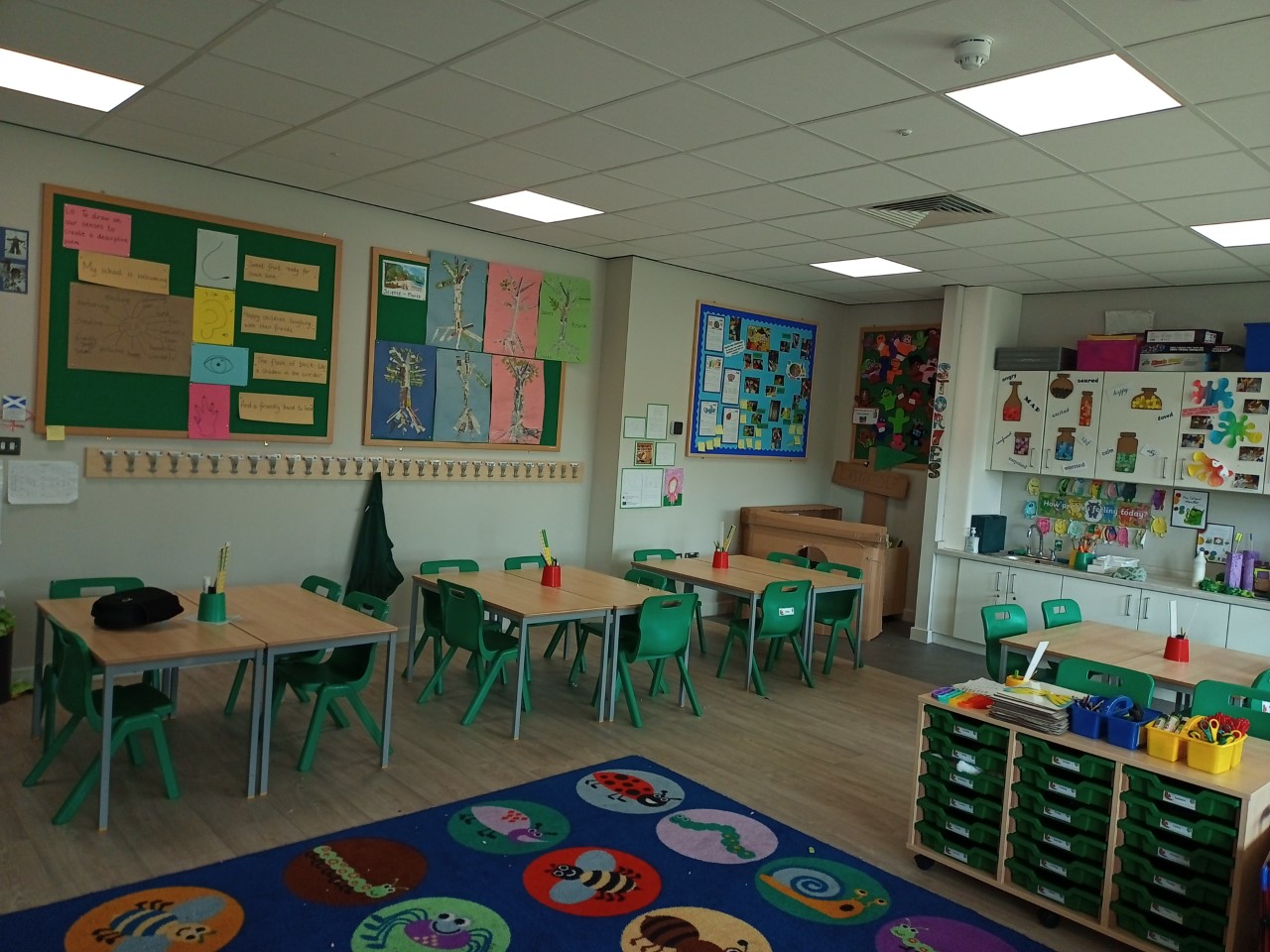 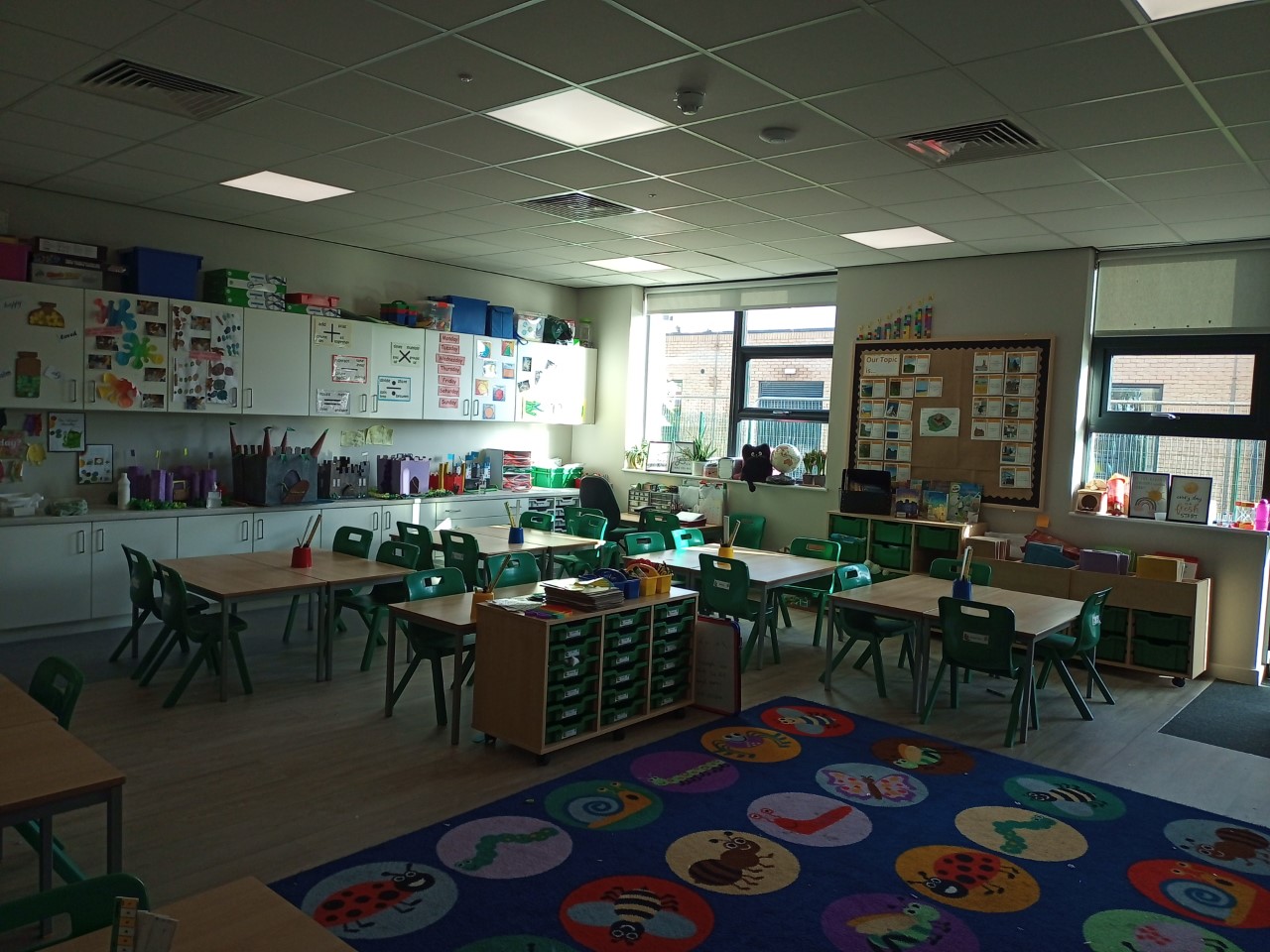 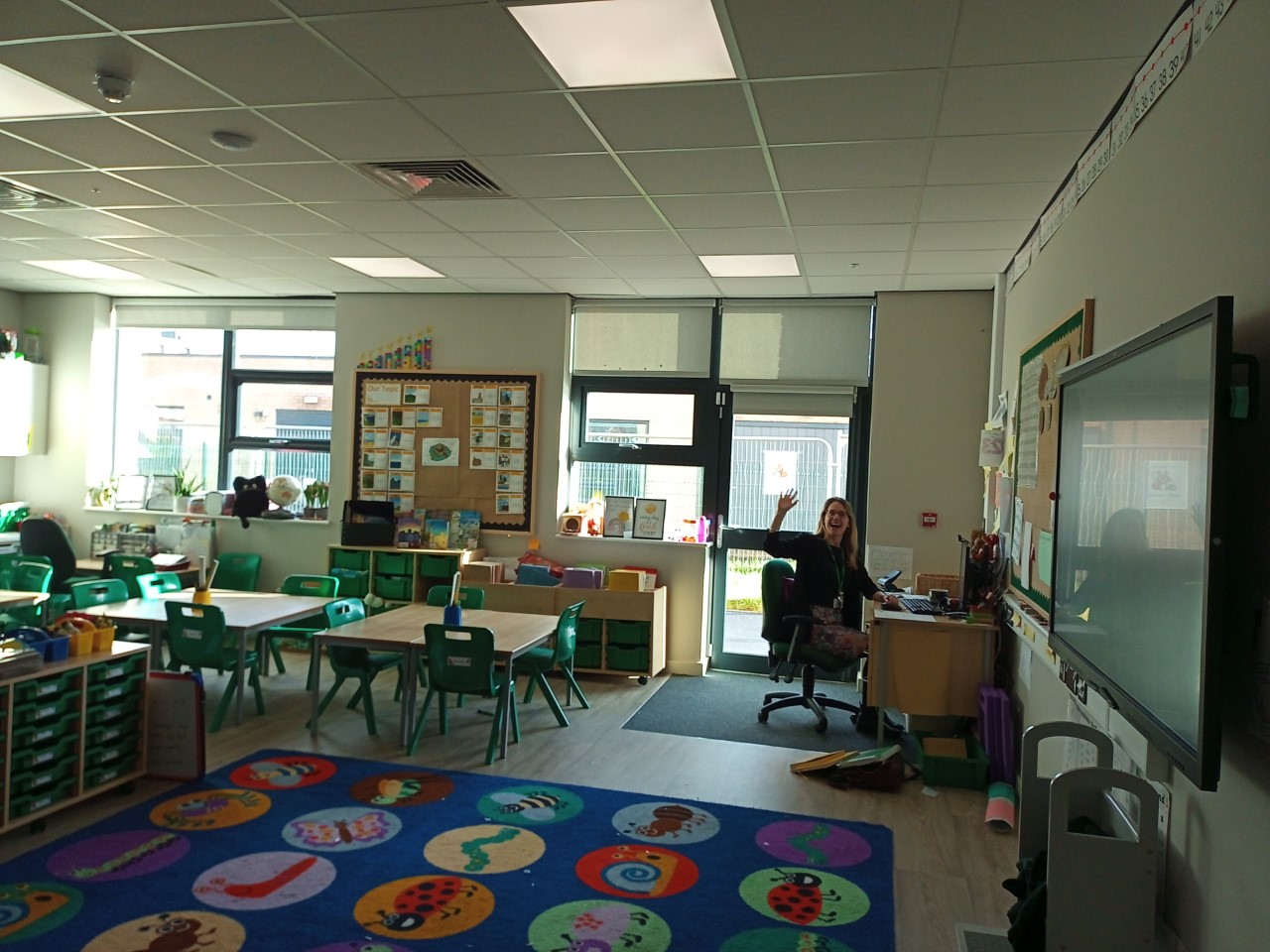 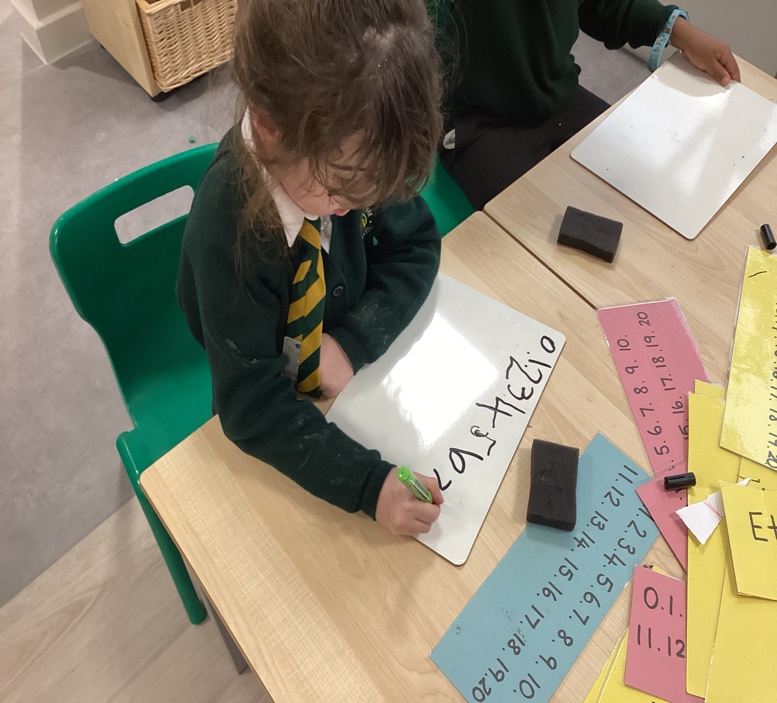 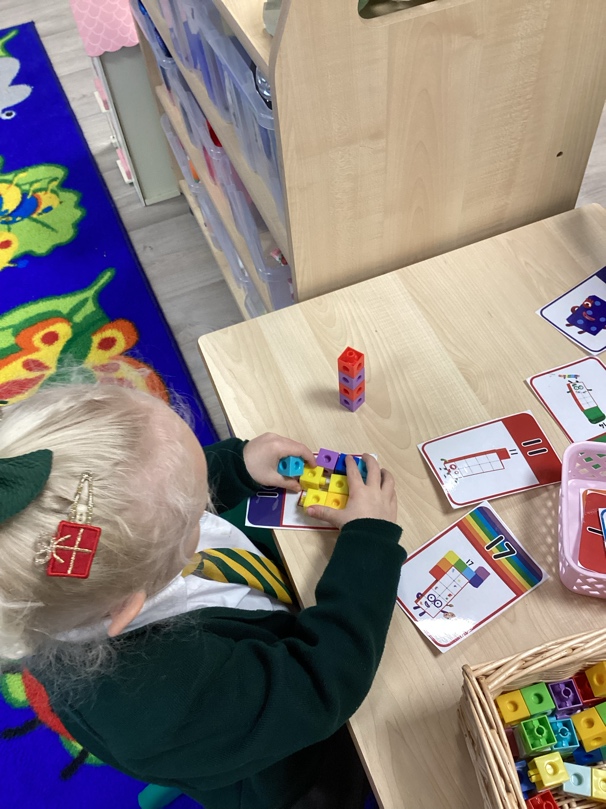 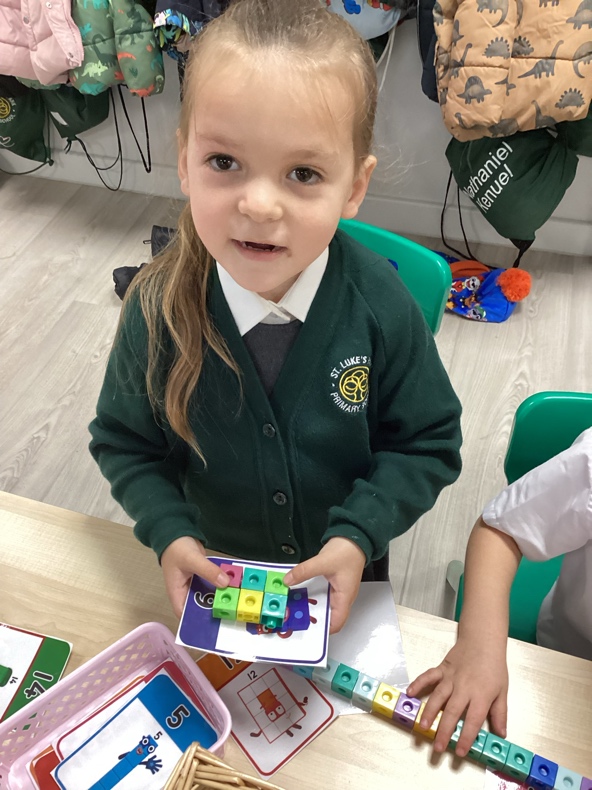 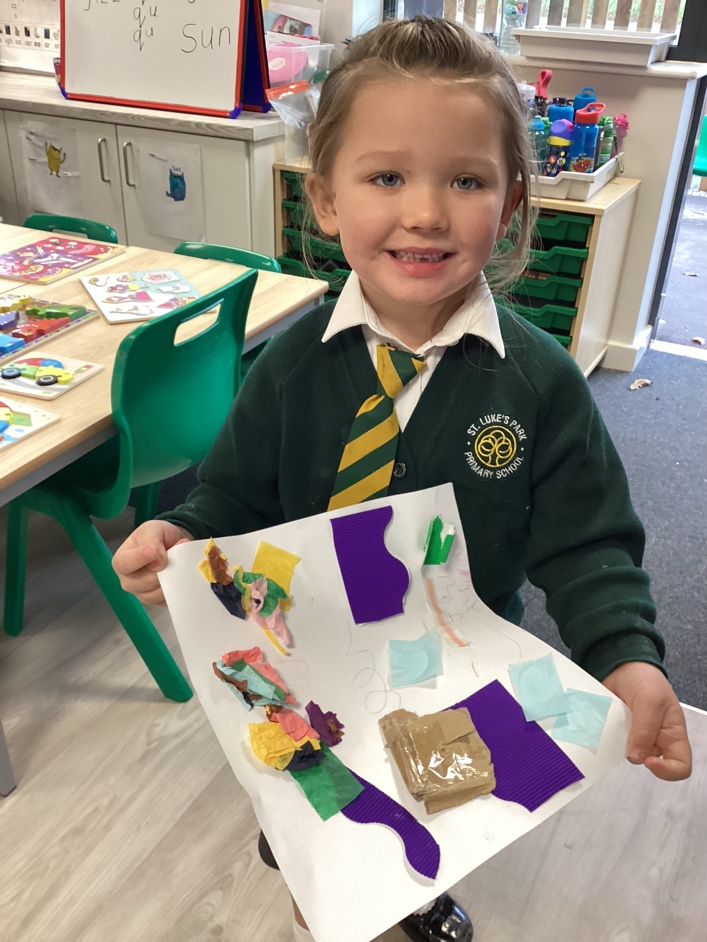 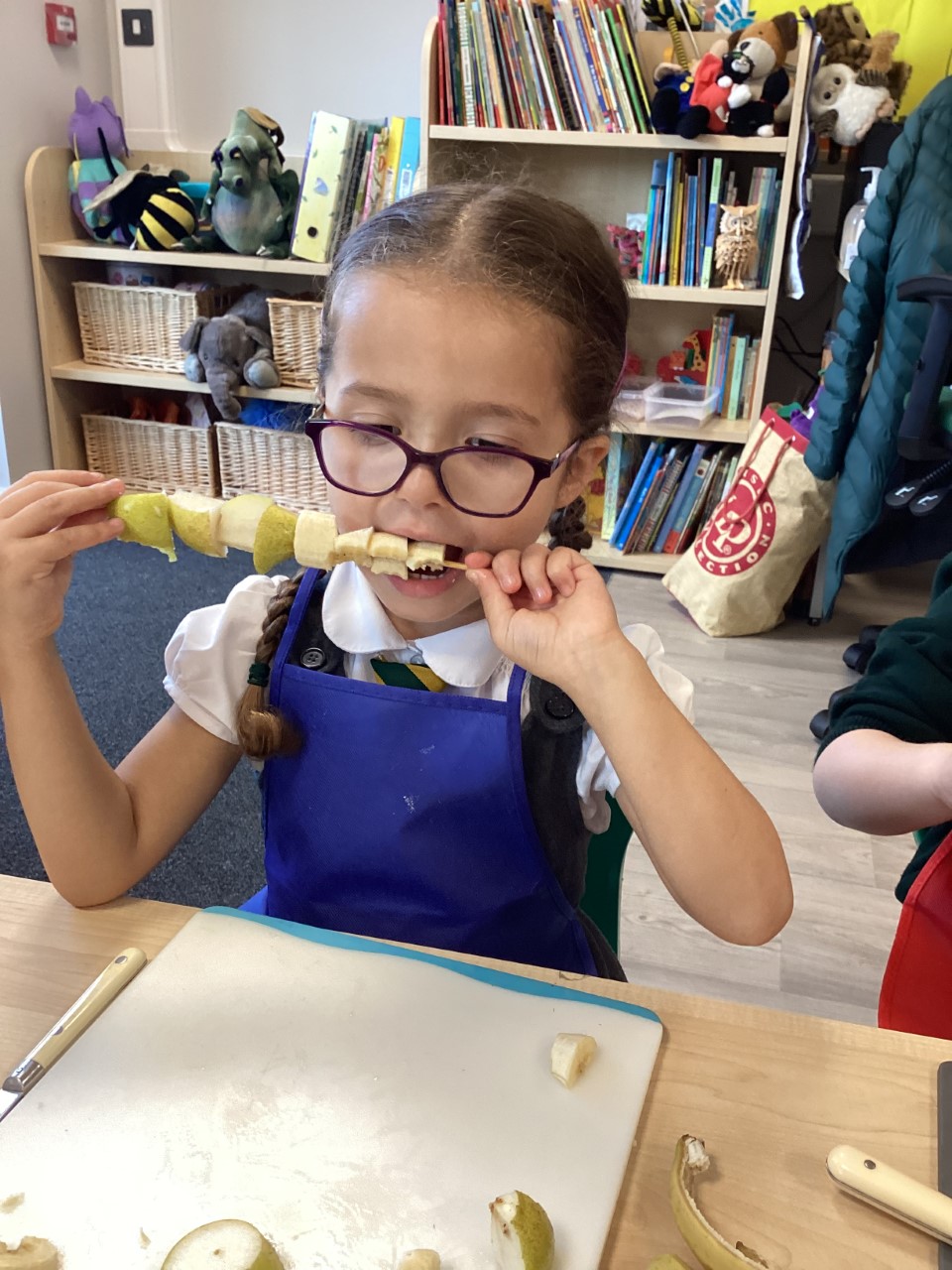 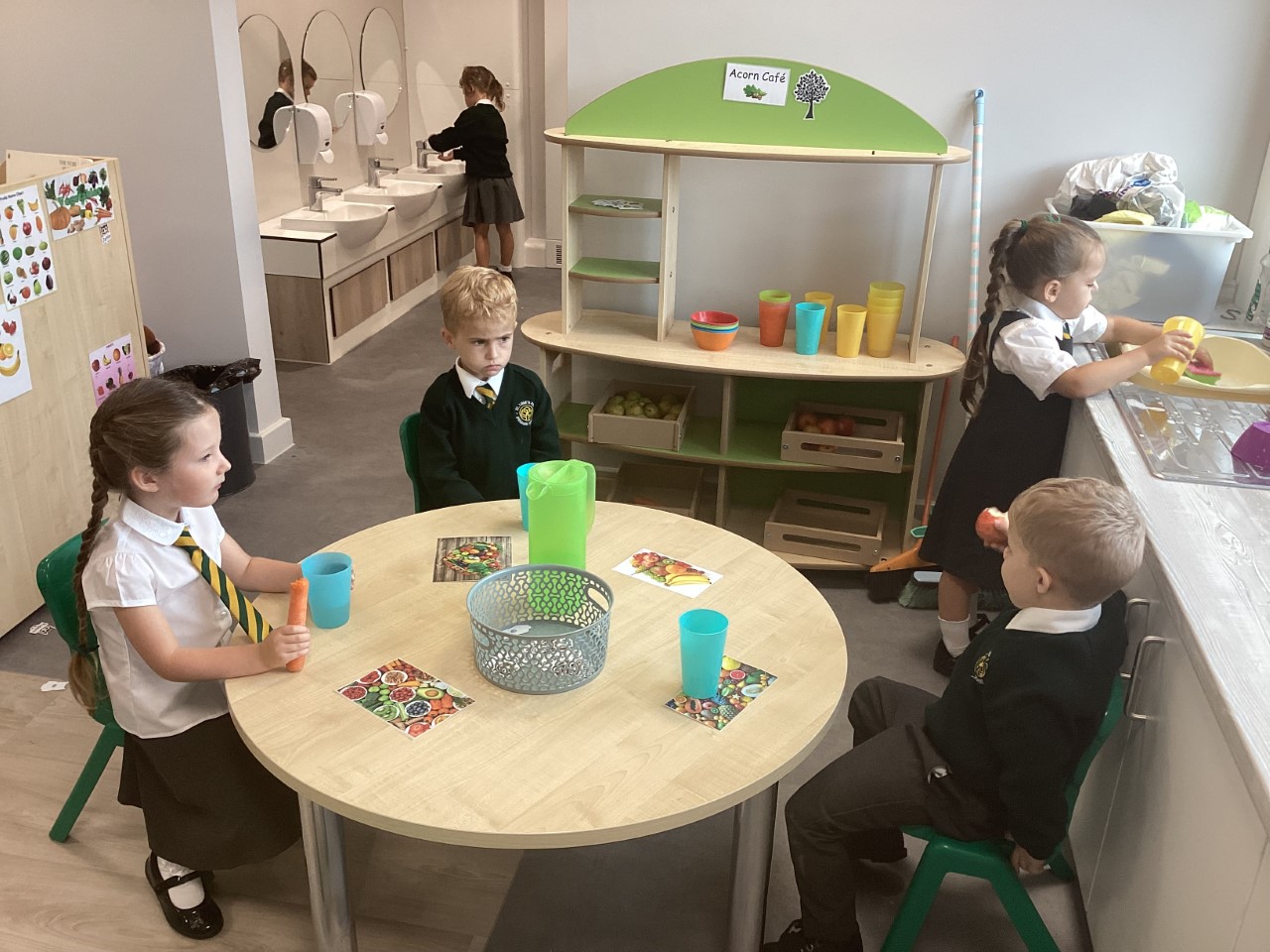 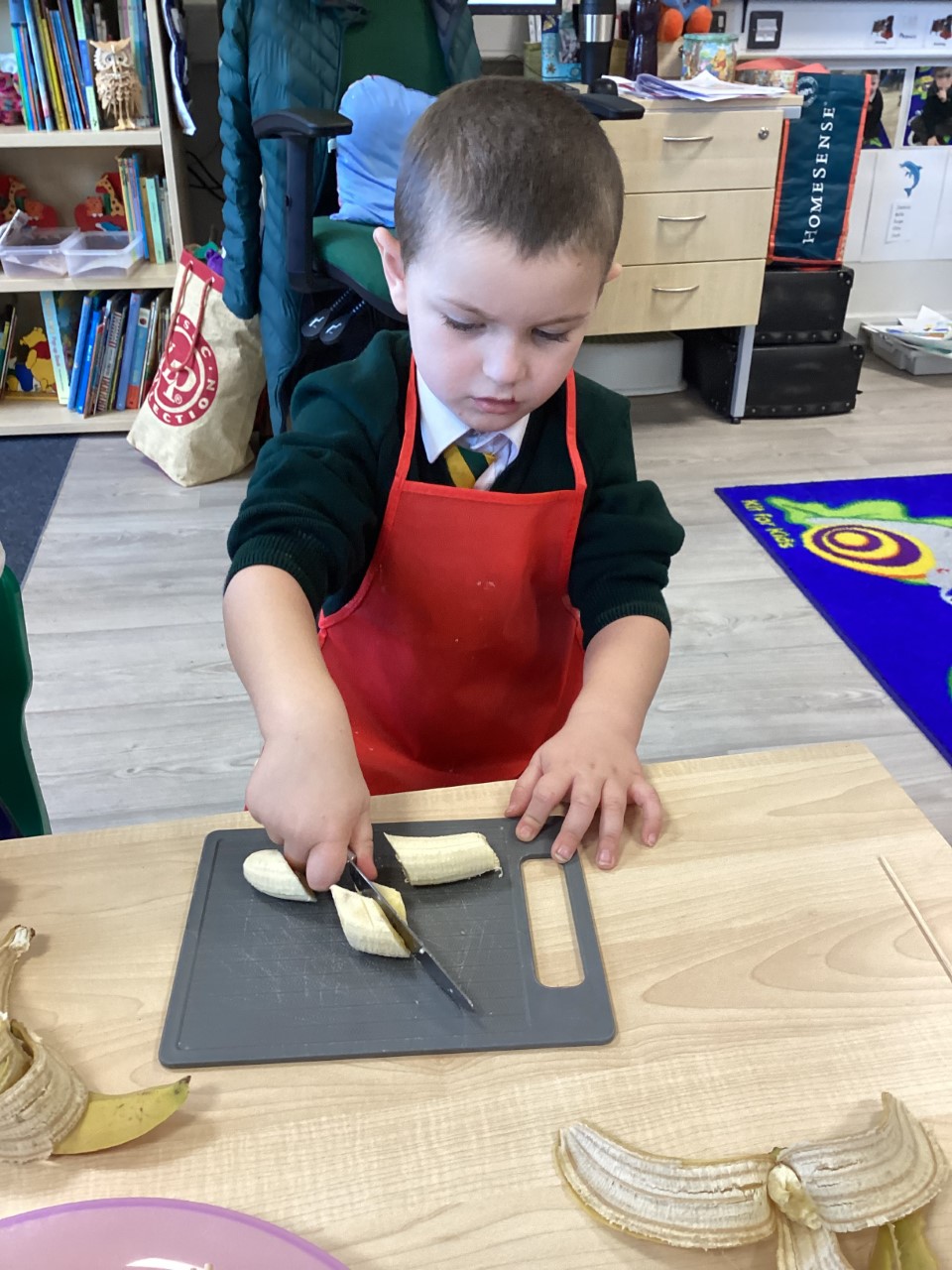 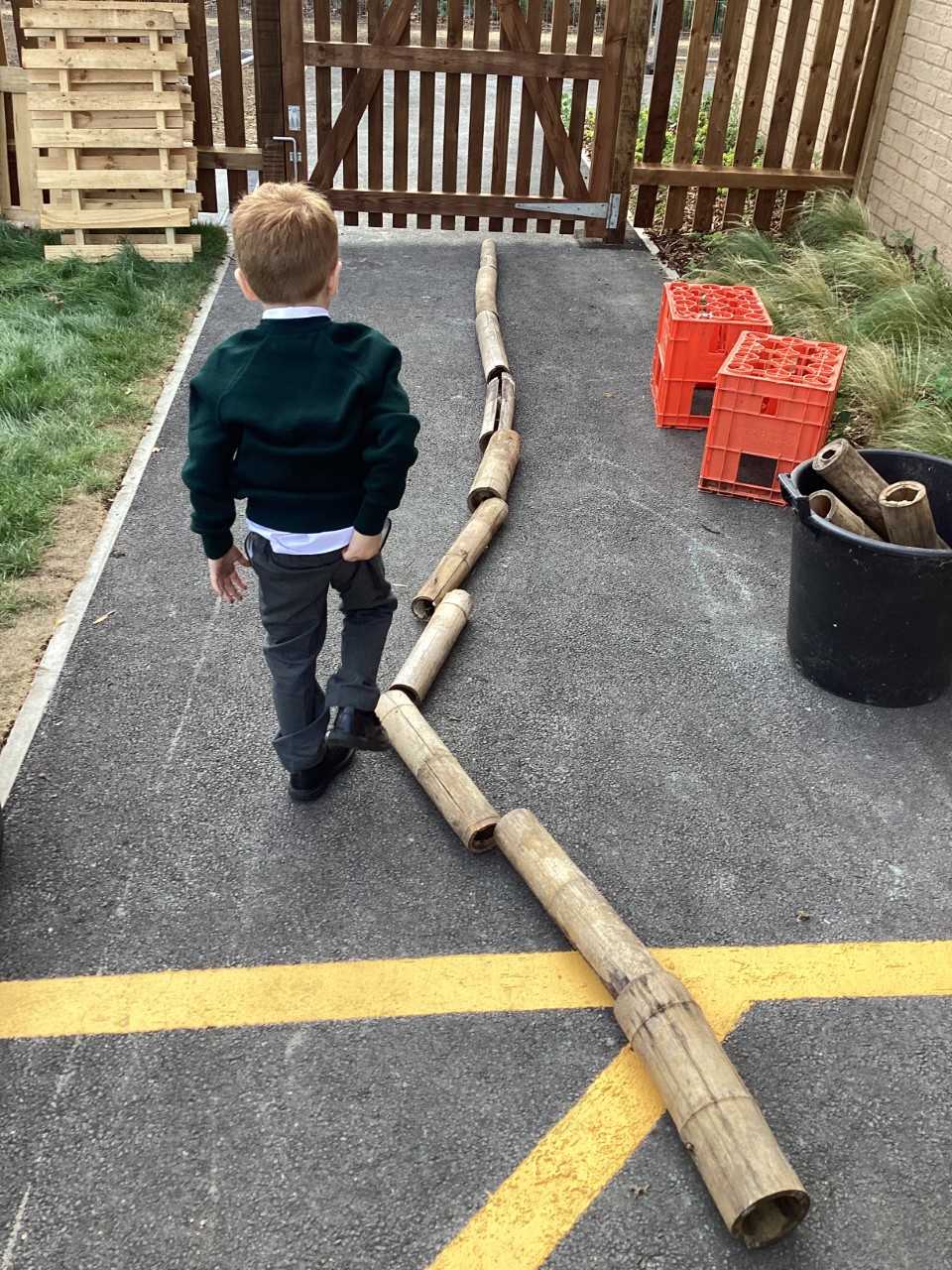 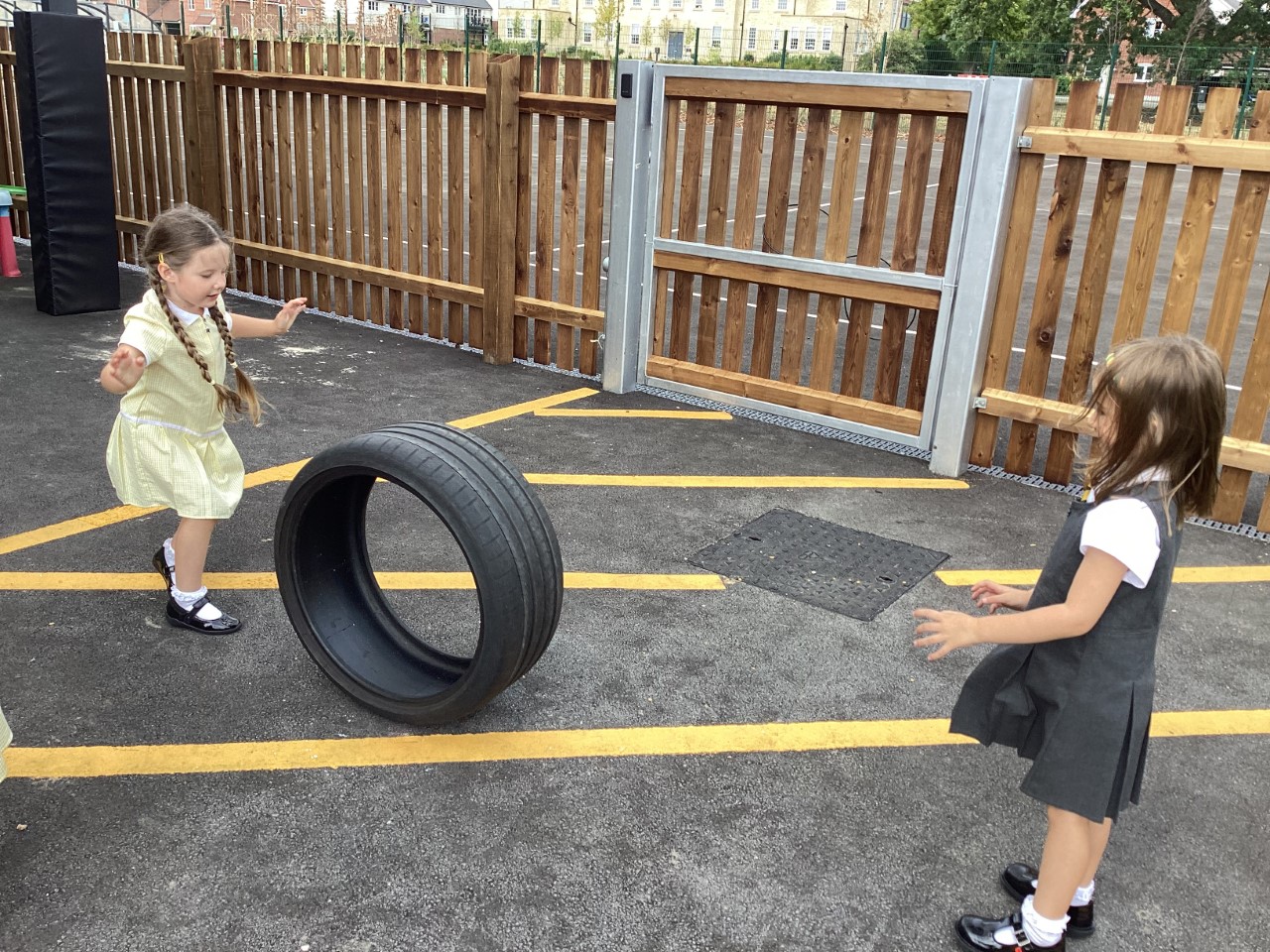 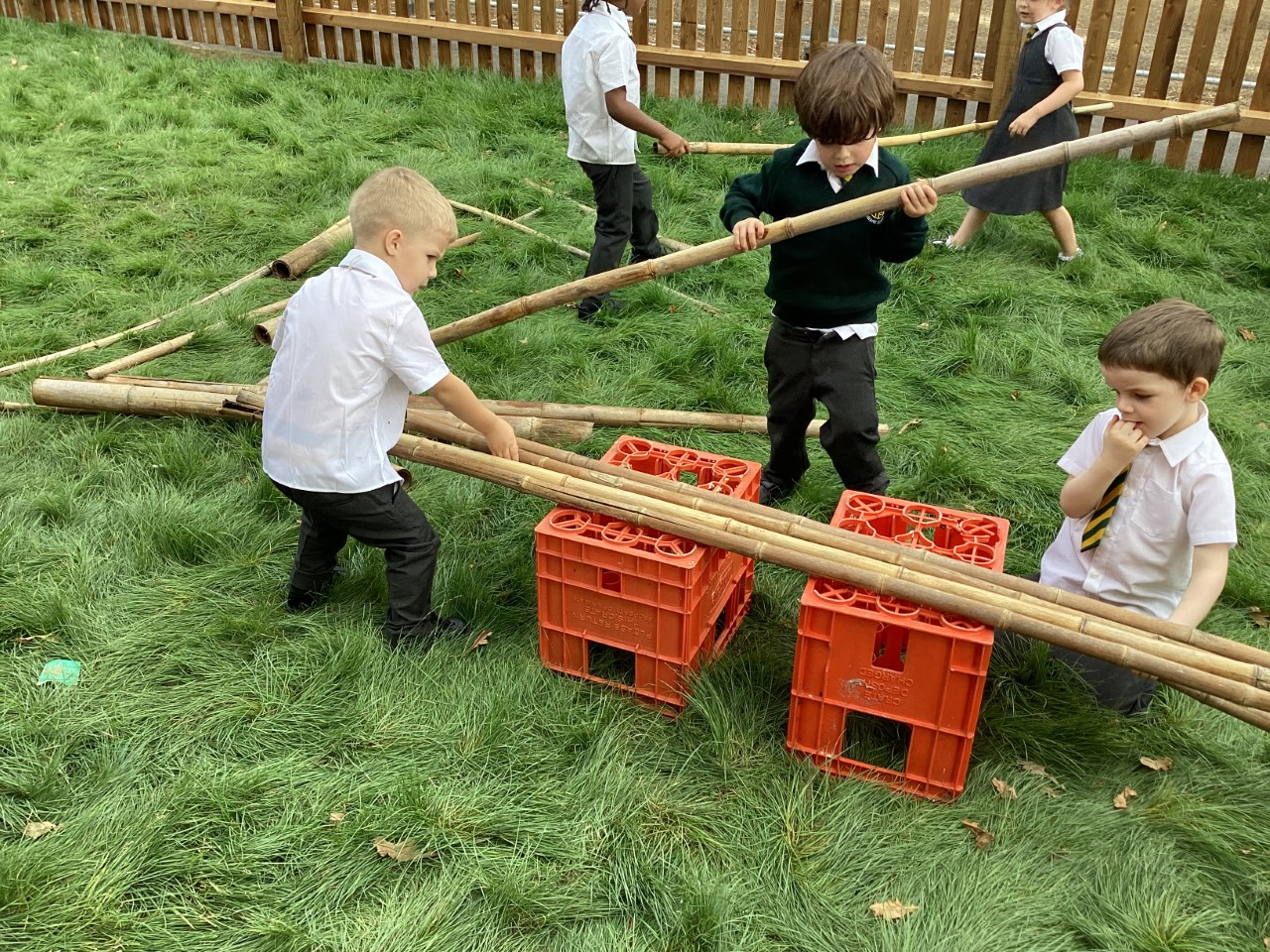